Experimental Economics 2
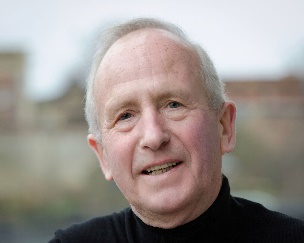 John Hey
Second presentation at the Prince of Songkla University Thailand
 November 2023
Introduction
I am John Hey, Emeritus Professor of Economics and Statistics at the University of York.
I have constructed a site for this course of lectures at 
	https://www.york.ac.uk/economics/exec/PrinceofSongklaUniversityThailand
I am visiting the University partly to convince you all of  the value of Experimental Economics, and to encourage you to use it.
You can find my webpage at 
https://sites.google.com/york.ac.uk/john-hey/home
You can send me emails at john.hey@york.ac.uk
Apologies
I must once again apologise for my use of English during these lectures.
My Thai is non-existent.

But Dr Rochanahastin will translate.

His course is on Behavioural Economics.
Mine is on Experimental Economics.
I start by explaining the relationship between on Behavioural Economics and Experimental Economics.
Experimental Economics andBehavioural Economics
These are very closely interlinked. Each feeds into the other.
Behavioural Economics is a branch of Economics which describes the economic behaviour of human beings. 
(This really is what economics ought to be about, but conventional (neoclassical) economics has too strong assumptions about human rationality. Behavioral economics relaxes these assumptions.)
Experimental Economics is a method by which economic theories (both behavioural and conventional) are tested for their validity.
If the test shows that the theory is valid, all well and good.
If not, the theory is revised…
… and then tested again, and so on, until it is valid.
Disclaimer
This is a lecture on experimental economics,
And not on experimental psychology
Or experimental anything-else.



I presume a basic understanding of economics.
Stop me if I am assuming too much.
The Structure of this course
There will be 4 lectures.
A general introduction to what experimental economics can do (with examples).
More examples of experiments in economics.
Designing an experiment which could form your dissertation for your degree (I understand that such a dissertation is an important part of your degree and that a dissertation that is the design of an experiment would be acceptable.)
Writing up your design for the dissertation.
The first lecture
That was an overview lecture giving you a glimpse of what experimental economics is about and what an economics experiment looks like.
I give detail and practical advice in the other lectures of the course.
What did we learn from the first lecture?
That spontaneous action can lead to equilibrium.
That equilibrium may not be achieved; that other factors are at play.
That the concepts of rationality used in much of economics are too strong.
People are myopic and do not use backward induction.
That people care about other people and trust them.
Experiments have led to new (behavioural) theories.
What has been learnt elsewhere?
People are different. Interesting?
Cultures are different. Interesting?
The more micro you look the more the differences.
People have noise in their behaviour but are not completely random.
Emotion seems to affect behaviour.
The environment seems to affect behaviour. 
If we are interested in aggregate micro behaviour perhaps these differences cancel out?
But the behaviour of the average is not the average of behaviour.
Other experiments
I have not mentioned Field Experiments as I do not do them.
They are experiments carried out ‘in the field’ with perhaps the subjects not knowing that they are in an experiment.
Some experiments are carried out in low-income countries as one can provide higher incentives.
This second lecture
I present examples of other experiments.
You can find the papers on the site.
I start with one on which a co-author is your very own Dr Nuttaporn Rochanahastin.
Presentation Satisficing 15.pptx
The second is a search and switch experiment with Irene Buso.
slide_searchswitch_may2020.pdf
The third is an experiment on social preferences
Presentation bone hey crosetto and pasca.pptx
You can find many more on my site: https://sites.google.com/york.ac.uk/john-hey/home
The end
Many thanks for listening.
My thanks to the Prince of Songkla University Thailand for inviting me to your beautiful university.
I would be happy to answer any questions, either now or in the future.

Please send any messages to me at john.hey@york.ac.uk